Universitatea de Stat din Moldova
Facultatea Relații Internaționale, Științe Politice și Administrative
Departamentul Relații Internaționale


                 Amenințări politice la adresa securității


Realizat: Purcel Cătălina, Revenco Gabriela
Coordonator: Ilașciuc Andrei



Chișinău, 2021
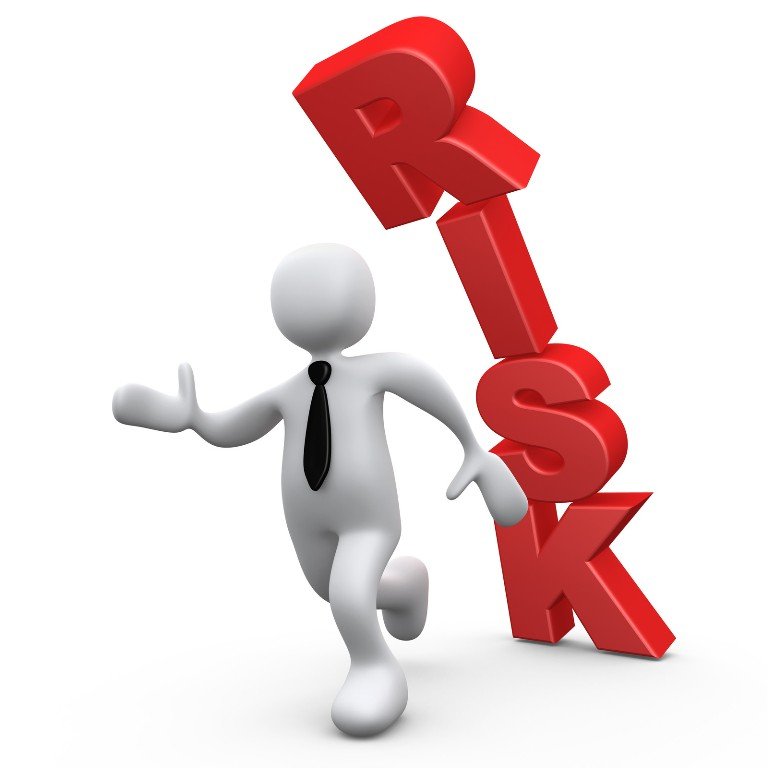 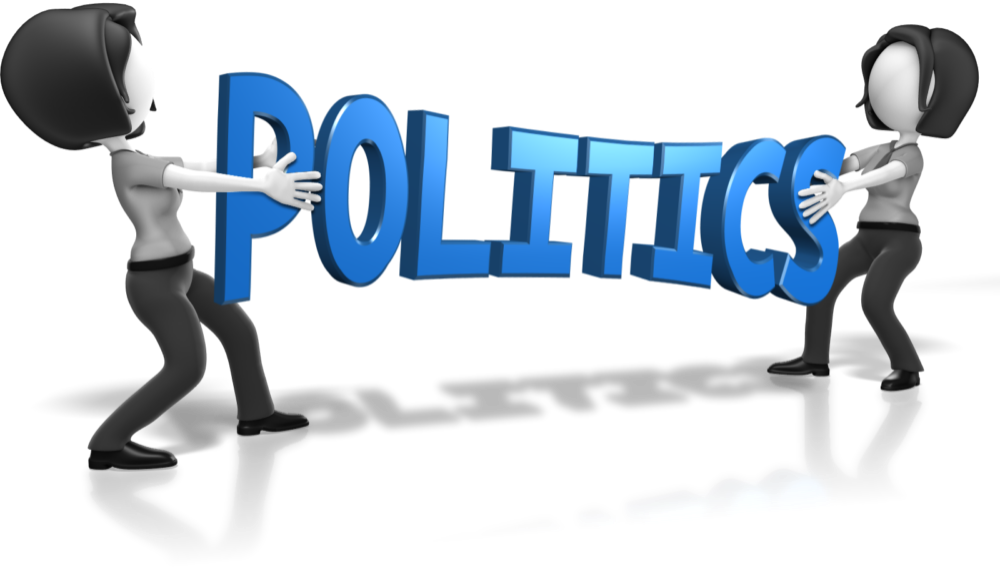 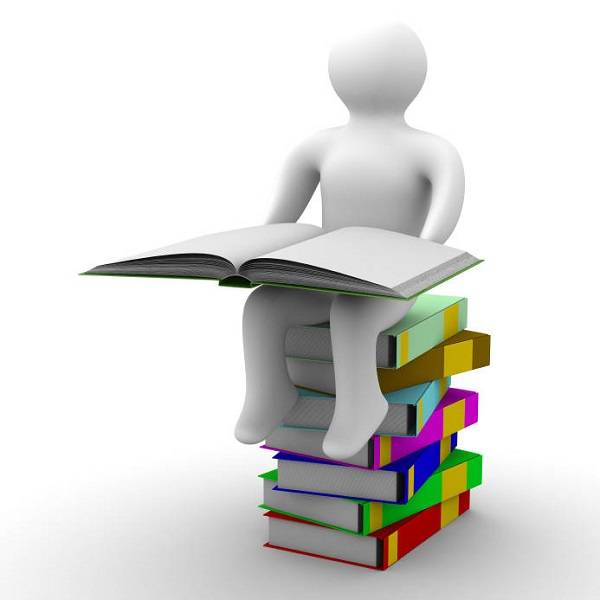 Cuprins:
Introducere
Cauzele apariției amenințărilor politice
Clasificarea amenințărilor politice
Amenințări politice-Republica Moldova
Concluzii
Bibliografie.
Introducere:
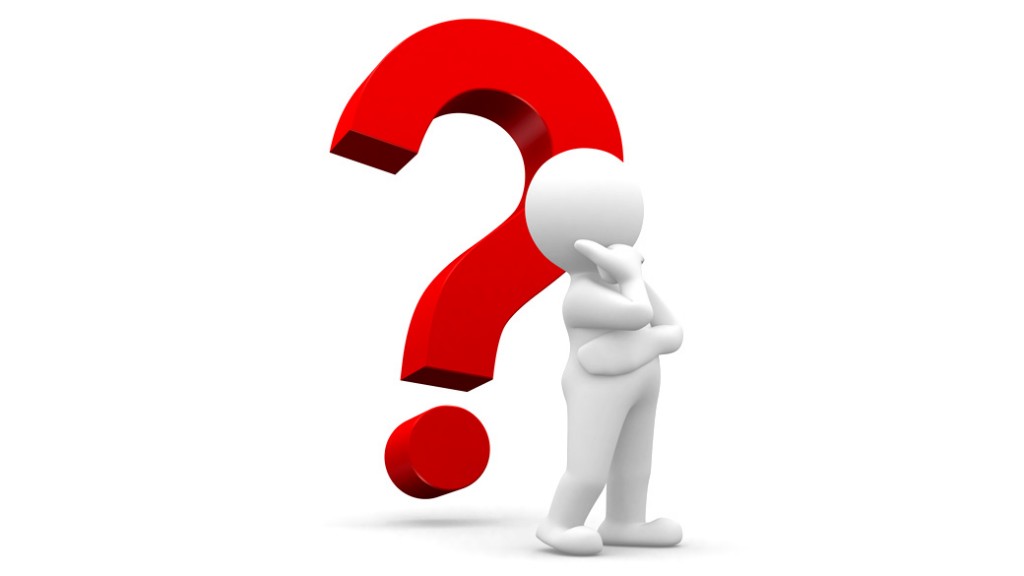 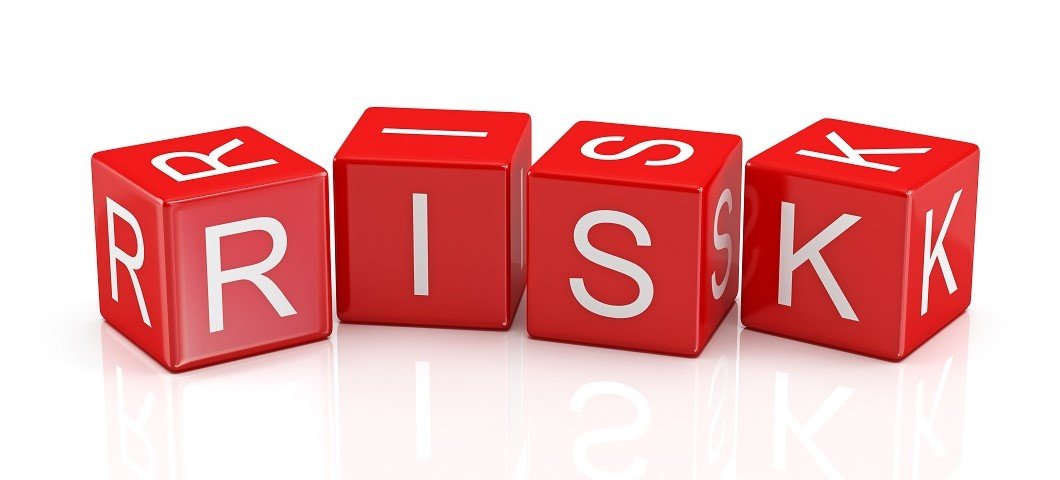 Cauzele apariției amenințărilor politice:
În general, ameninţările politice sunt generate de


Astfel de acțiuni sunt:
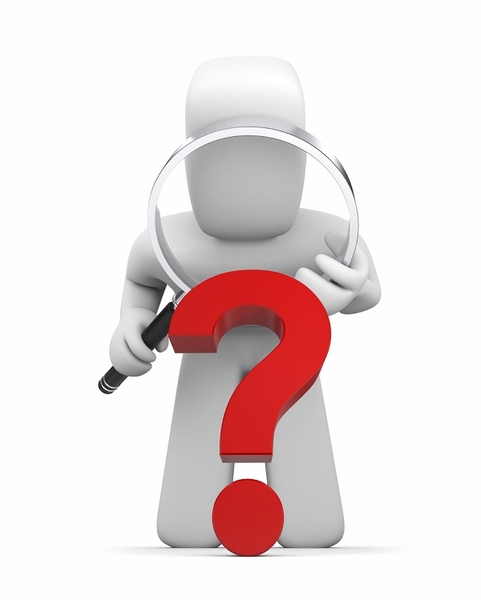 Manifestarea amenințărilor politice:
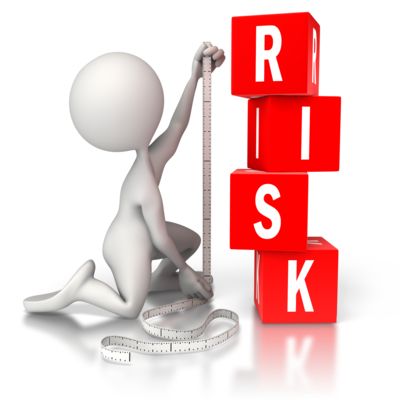 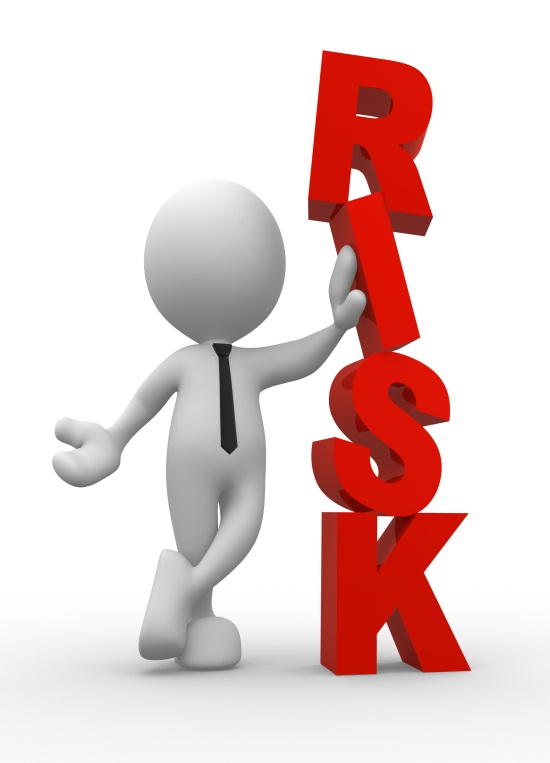 Clasificarea amenințărilor politice;
Din categoria ameninţărilor intenţionale se disting:
Amenințările structurale
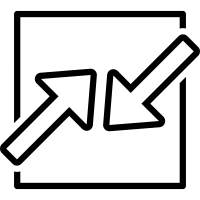 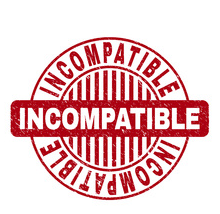 Integrarea în anumite structuri de securitate comportă riscuri de genul:
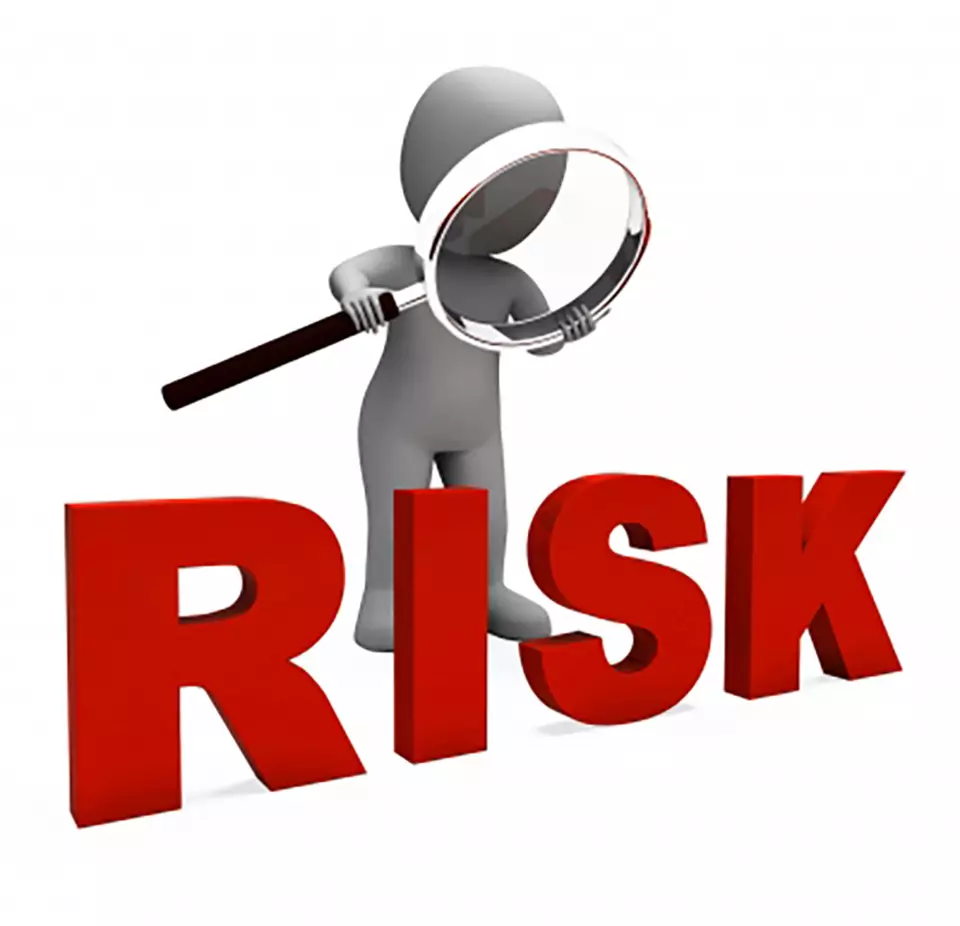 La nivelul relaţiilor dintre state, ameninţările de ordin structural pot viza:
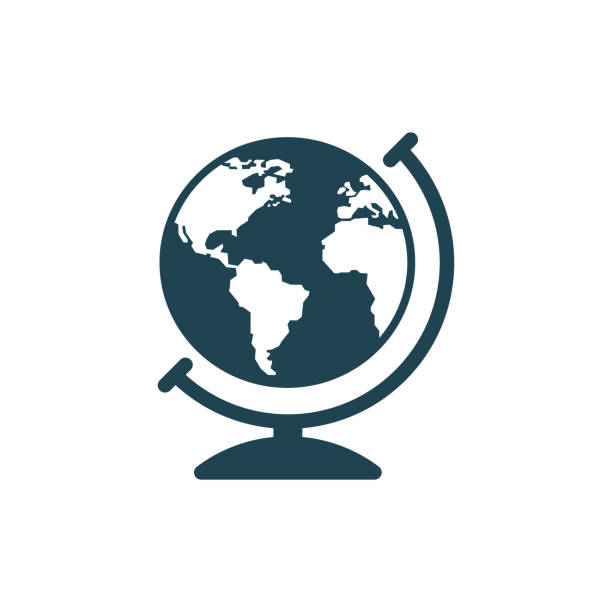 Amenințări politice-Republica Moldova
Ameninţările în sfera politică au aspecte cu caracter extern şi intern.
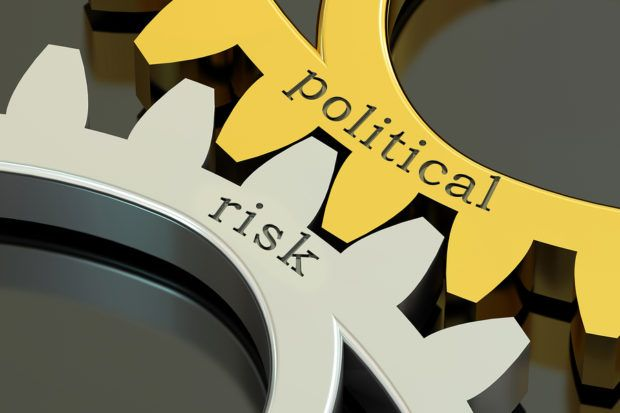 Concluzii
Bibliografie
Cosma, Mircea & Ispas, Teofil (2012). Securitatea în structurile europene şi euro-atlantice. București: Editura Academiei Fortelor Terestre.
Buzan, Barry; Wæver, Ole; Wilde Jaap de (2010). Securitatea, un nou cadru de analiză. Cluj: Editura CA Publishing.
Grigore, ALEXANDRESCU (2004) . Ameninţări la adresa securităţii. București: Editura Universităţii Naţionale de Apărare. 2004
Văduva, Gheorghe (2012). Factori de risc la adresa securităţii şi apărării naţionale. București: Editura Universităţii Naţionale de Apărare.